UNIT I
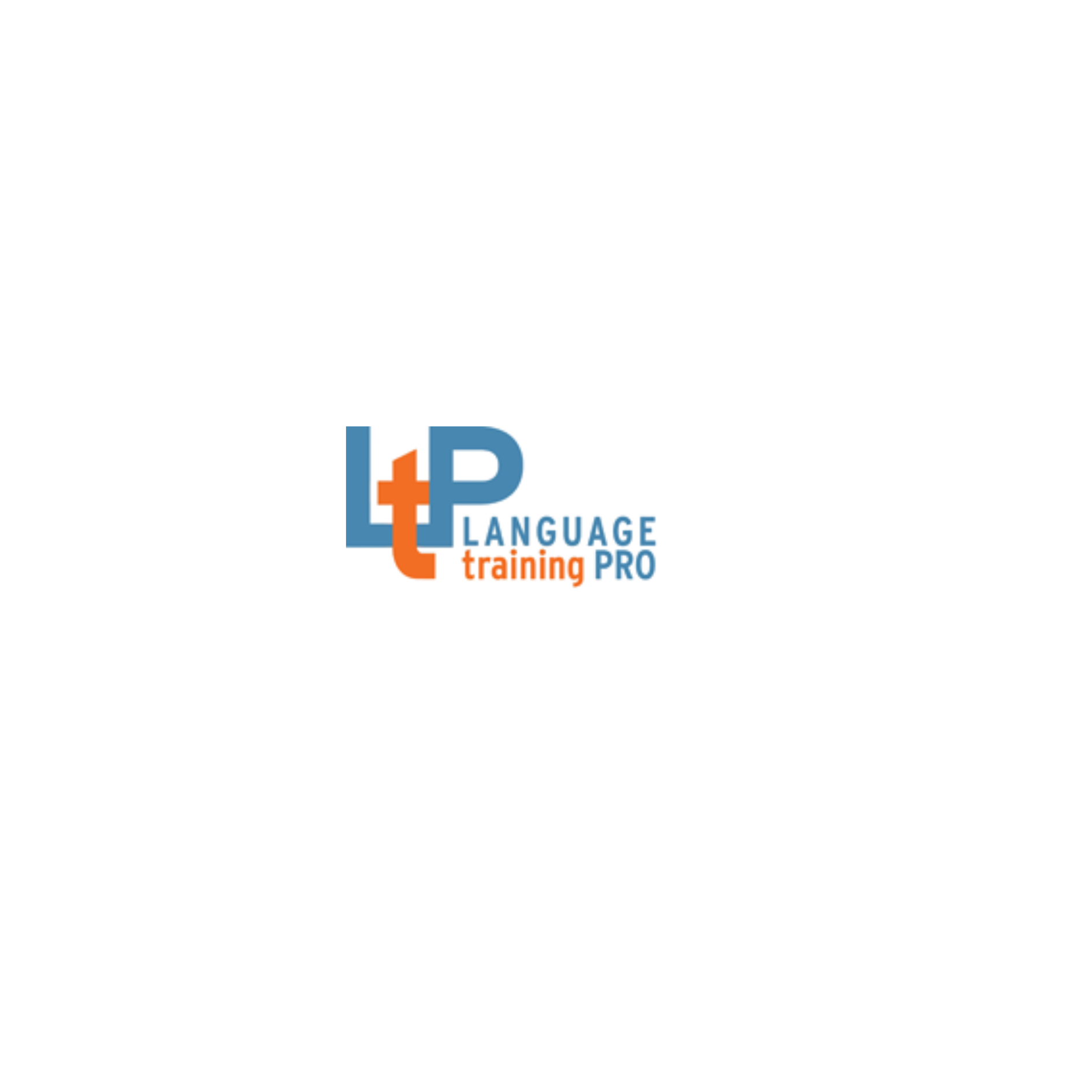 GREETINGS
WHAT PHRASES IN SPANISH 
DO YOU ALREADY KNOW?
INITIAL ENCOUNTER
GREETINGS
HELLO!
¡HOLA!
WELCOME!
¡BIENVENIDOS!
¡SALUDOS!
GREETINGS!
GREETINGS
BUENOS
DÍAS
B
U
E
N
A
S
TARDES
BUENAS
NOCHES
FORMAL VS INFORMAL
¿CÓMO ESTÁ?
¿CÓMO ESTÁS?
When we greet an individual.
¿CÓMO ESTÁN?
When we greet a group.
INTERACTION
POTENTIAL RESPONSES
¡BUENAS!
G
R
E
E
T
I
N
G
S
¡HOLA!
¿CÓMO ESTÁ?
¿BIEN Y USTED?
BIEN
QUÉ BUENO
v
Listen to the audio.
UNIT I - INTERACTION I
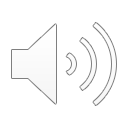 What word did the manager use to greet the customer?
Saludos
Buenas
Hola
What type of greeting does the manager use? 
Formal
Informal
A mix
What question does the manager ask after the initial greeting?
¿Cómo te llamas?
¿De dónde es?
¿Primer vez que nos visita?
v
ACTIVITY
Instructions: In pairs in a breakout room, practice using the initial greeting. Each student will pick a role (customer or manager) and then switch once the first round is over. You may choose to do a formal or informal interaction.

You can find the script of the first audio here:  📄
Take a minute to contemplate these questions.
Who do we greet formally?
Who do we greet informally?
DO WE GREET YOUNG PEOPLE FORMALLY OR INFORMALLY THE FIRST TIME WE MEET THEM?
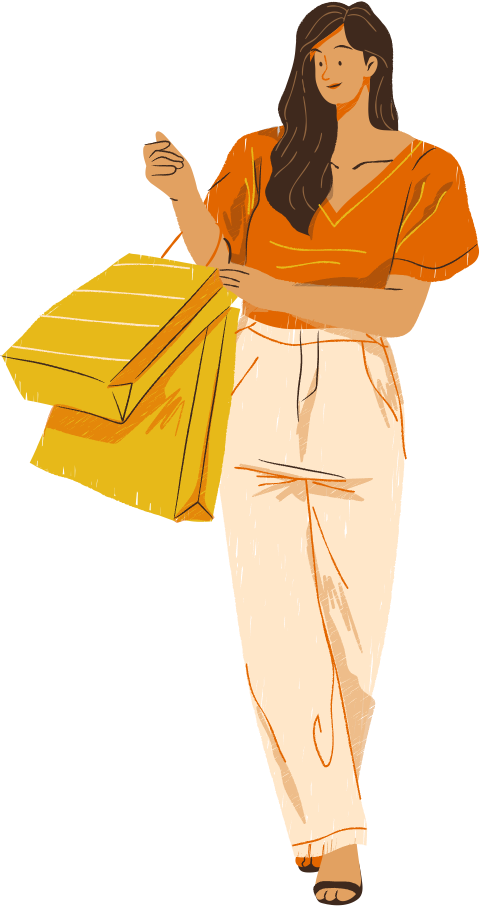 DO WE GREET THE ELDERLY FORMALLY OR INFORMALLY? SHOULD WE ALWAYS GREET THEM FORMALLY?
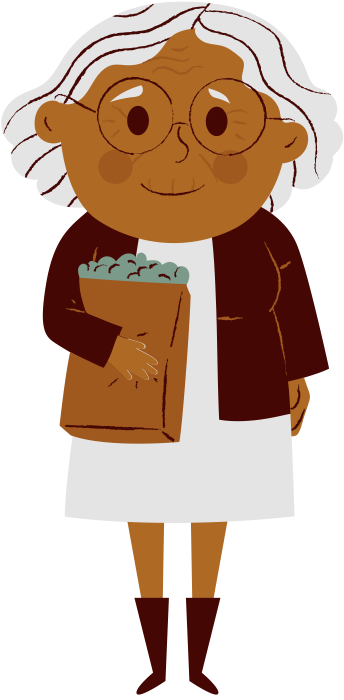 SO, SAY, WE’RE MEETING THIS PERSON FOR THE FIRST TIME. SHOULD OUR GREETING BE FORMAL OR INFORMAL?
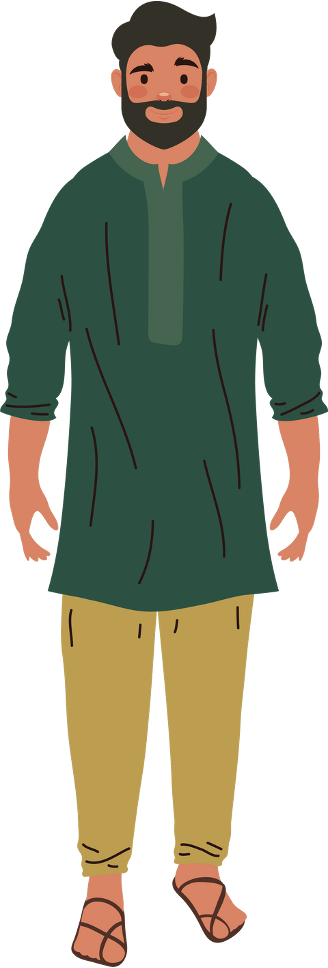 HOW SHOULD WE GREET ADOLESCENTS WHEN WE FIRST MEET THEM? AND AFTER THAT?
AND WHAT ABOUT BABIES?
OH! IT LOOKS LIKE THIS PERSON HAS COME FOR A SECOND VISIT. DO WE GREET HER FORMALLY OR INFORMALLY?
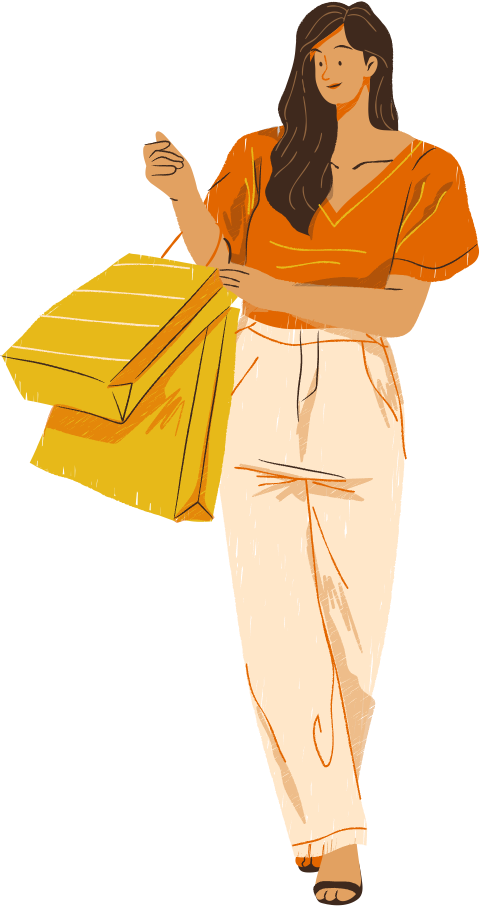 Take a minute to contemplate these questions.
Who do we greet formally?
Who do we greet informally?
v
Listen to the audio.
UNIT I - INTERACTION II
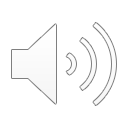 What word did the manager use to greet the customer?
Hola
Saludos
Buenas tardes
What type of greeting does the manager use? 
Formal
Informal
A mix
What question does the manager ask after the initial greeting?
¿Nos ha visitado antes?
¿A qué viene?
¿Buscas algo?
FOLLOWING-UP
Follow-up questions that make people feel welcomed.
¿PRIMERA VEZ QUE NOS VISITA?
¿QUÉ TAL SU DÍA?
¿NOS HA VISITADO ANTES?
¿ES/SON DEL ÁREA?
INTERACTION
POTENTIAL RESPONSES
FOL
LOW
 UP
¿PRIMERA VEZ QUE NOS VISITA?
SÍ.
BIENVENIDO/A
¡GRACIAS!
Listen to the audio.
UNIT I - INTERACTION III
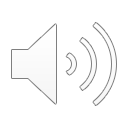 What question does the manager ask to determine if the customer has visited before?
¿Lo he visto antes?
¿Primera vez que nos visita?
¿Ha venido anteriormente?

How does the customer respond to the manager's question about previous visits?
Gracias
No
Sí

What type of greeting does the manager use? Formal or informal?
Formal
Informal
A mix
ACTIVITY
Instructions: In pairs in the breakout rooms, practice using the initial greeting plus a follow-up question. Each student will pick a role (customer or manager) and then switch once the first round is over.

You can find the script of the audios here: 📄
Let’s listen to the audio.
UNIT I - INTERACTION IV
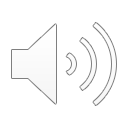 What questions in Spanish did you hear? 
Write them in your notebook.
MATCH THE FOLLOWING PHRASES WITH THEIR ENGLISH TRANSLATION.
BUENOS DÍAS
WELCOME
¡HOLA!
GREETINGS
SALUDOS
HOW ARE YOU?
¿CÓMO ESTÁ?
HELLO!
BIENVENIDOS
GOOD MORNING
ACTIVITY
While listening to the recordings in the next slide, look at scripts of the audios and identify the correct form(s) to use in the greeting. In pairs, practice these dialogues several times with a partner and swap roles regularly. 

You can find the scripts here: 📄
UNIT I - INTERACTION I
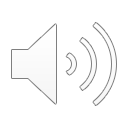 UNIT I - INTERACTION II
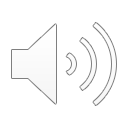 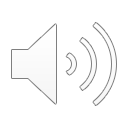 UNIT I - INTERACTION III
ACTIVITY
1. Pair up with a partner.
2. Set a timer for 2 minutes.
3. Take turns greeting each other in Spanish using different phrases.
4. Try to use as many variations as possible (formal, informal, follow-ups).
5. After 2 minutes, switch roles and repeat.
6. Keep track of how many unique greetings you can use!
Some examples:
- ¡Hola! ¿Cómo está?
- ¡Buenos días! ¿Es su primera vez aquí?
- ¡Buenas tardes! ¿Cómo le puedo ayudar hoy?
- ¡Bienvenido/a! ¿Qué busca hoy?
- ¡Hola! ¿Cómo estás? ¿Qué le puedo ofrecer?
Progress check:
- How many unique greetings did you use?
- Which greetings felt most natural?
- Which greetings do you need to practice more?
- Share your favorite greeting with the group!
Exit Task
Instructions: In pairs in the breakout rooms, create your own dialogue using the scripts. Each student must pick a role (customer or manager) and practice the dialogue a few times; then switch roles. If you wish to perform your dialogues from memory or spontaneously, please feel free to do so. When you return to the classroom, please feel free to perform your dialogue for the class. Afterwards your classmates must repeat what they heard. 
You can find the script of the audios here: 📄